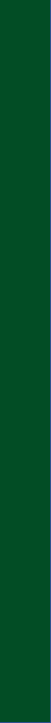 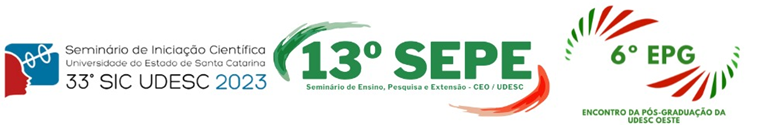 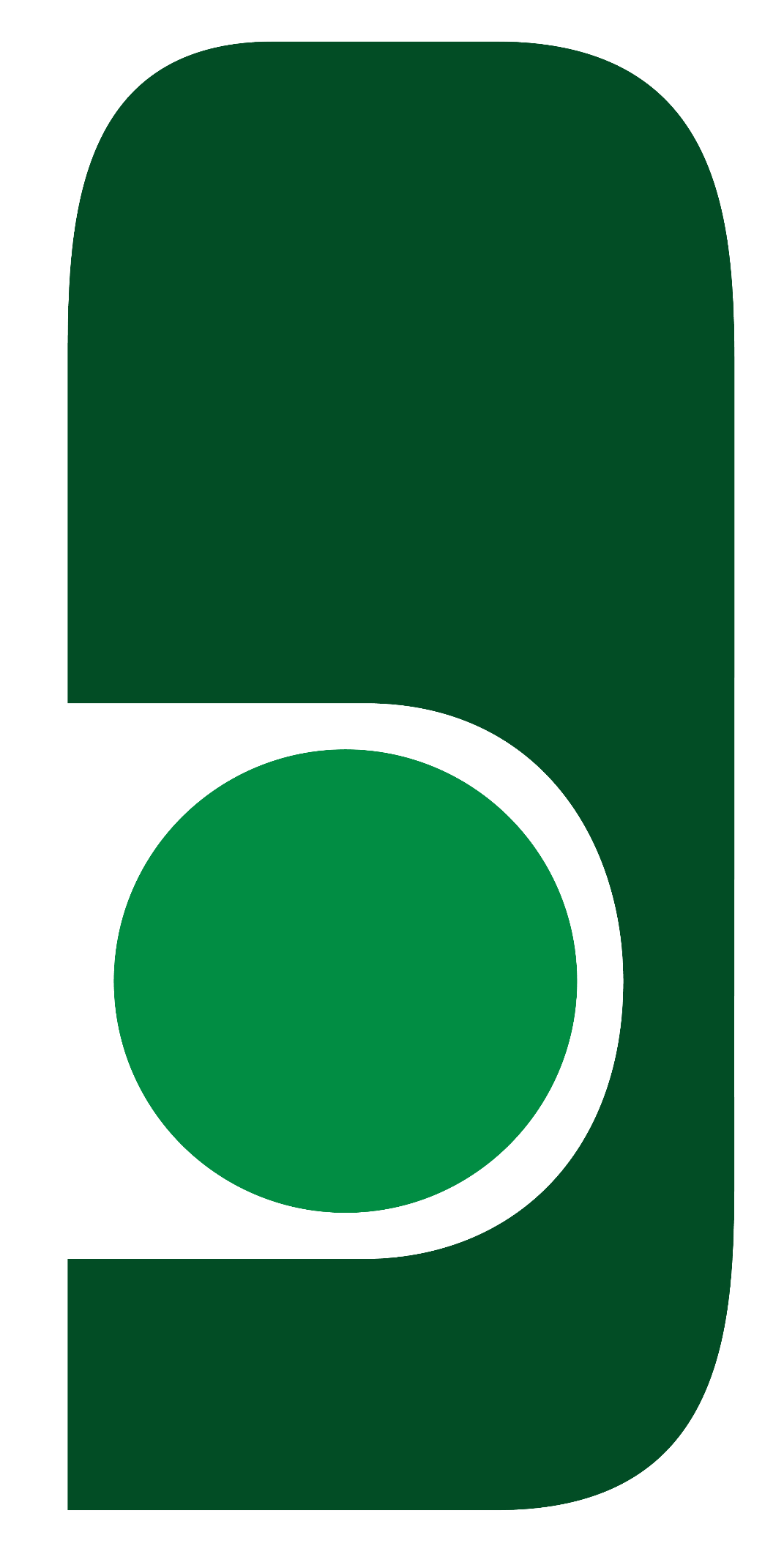 UNIVERSIDADE DO ESTADO DE SANTA CATARINA
CENTRO DE EDUCAÇÃO SUPERIOR DO OESTE – CEO
DEPARTAMENTO DE ...........
TITULO DO RESUMO

Título do projeto vinculado
Bolsista(s)/acadêmico (s):  
Orientador/Coordenadora:
Demais autores:
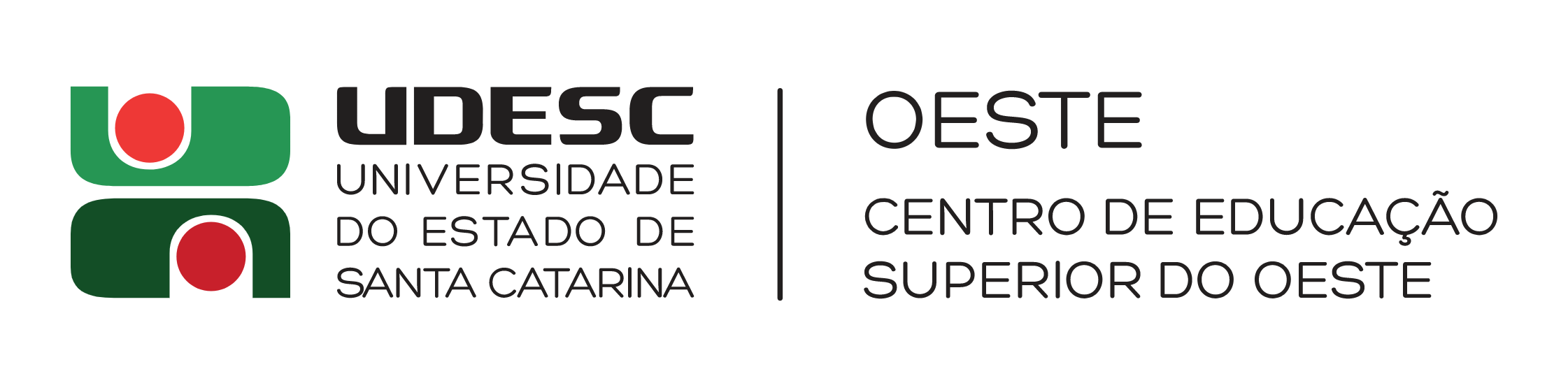 Financiamento: (se houver – pode incluir logo)
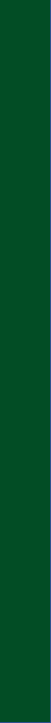 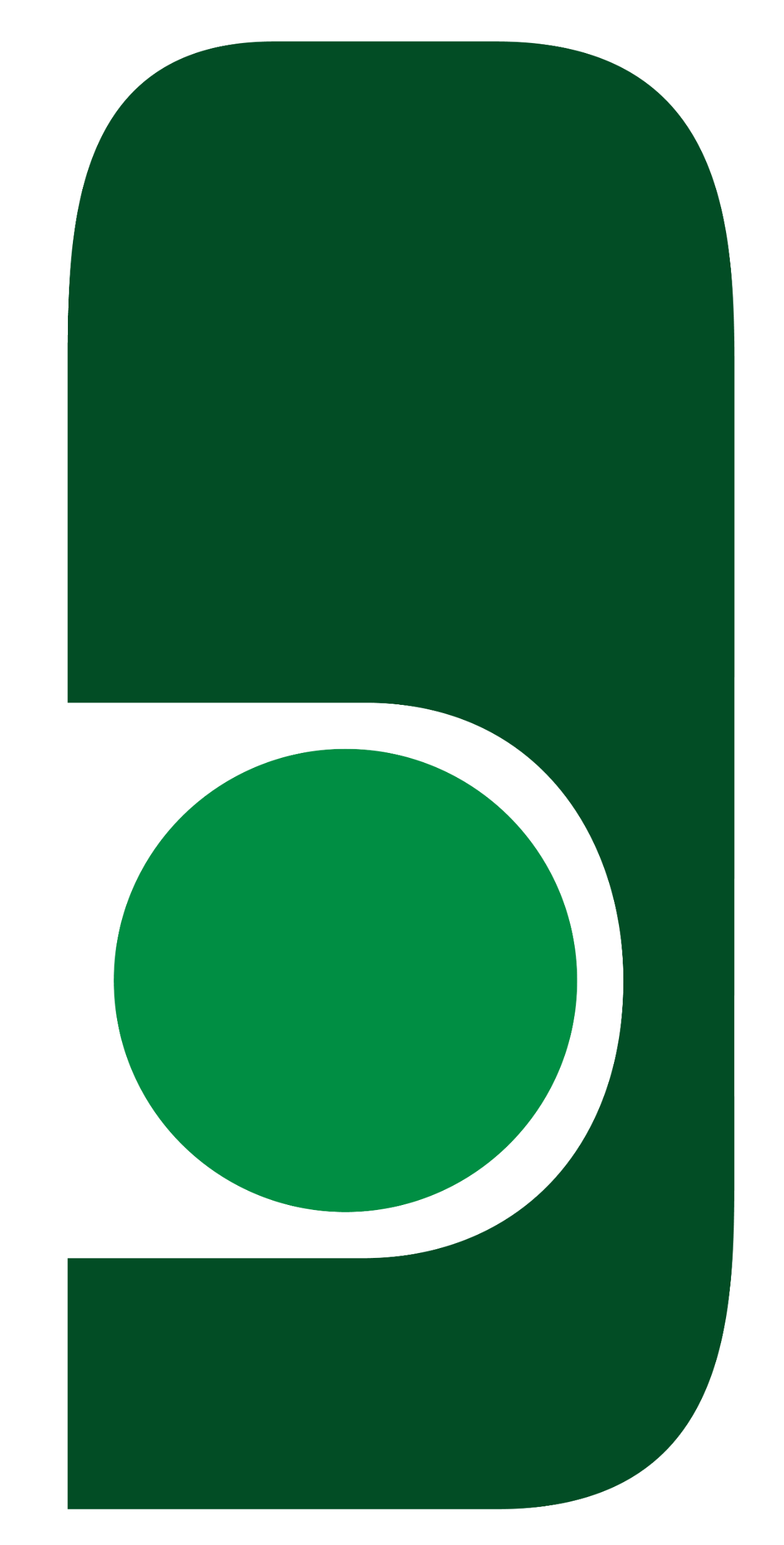 Introdução
Texto

Seguir apresentação conforme sua opção de resumo, excluindo os slides que não se aplicam ou adaptando-os:
Opção 1) Introdução:, Objetivo:, Metodologia/Método:, Resultados e discussões:, Considerações finais/Conclusões: 
Opção 2) Introdução:, Objetivo:, Desenvolvimento: e Considerações finais/Conclusão:.
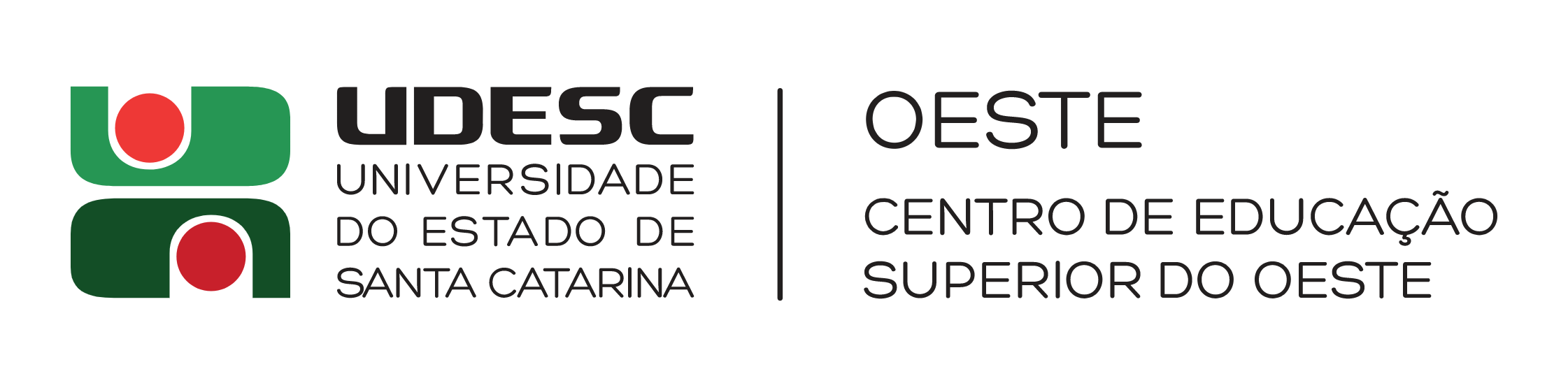 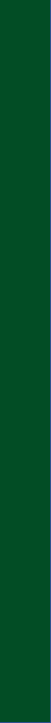 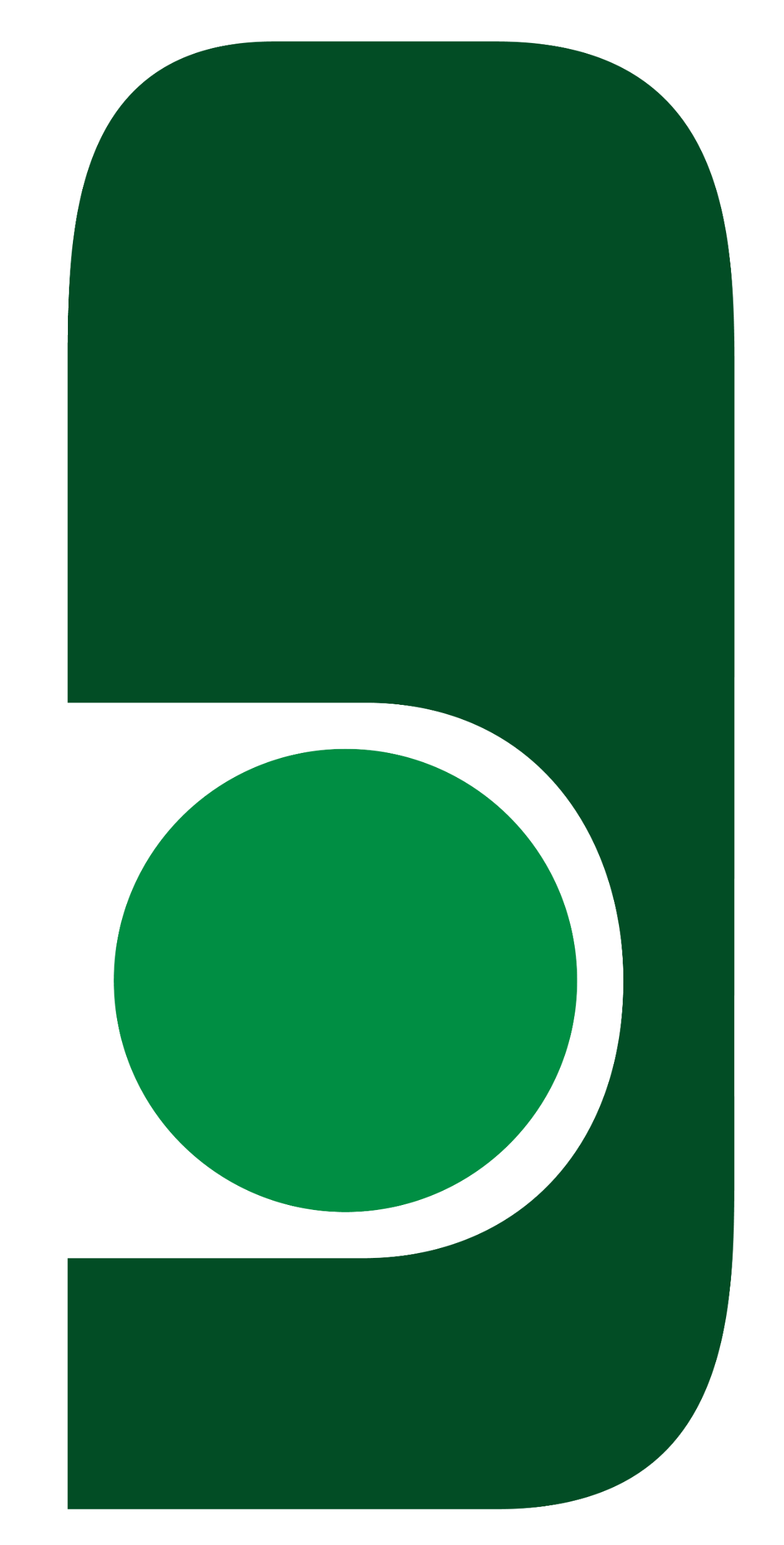 Objetivo
Texto
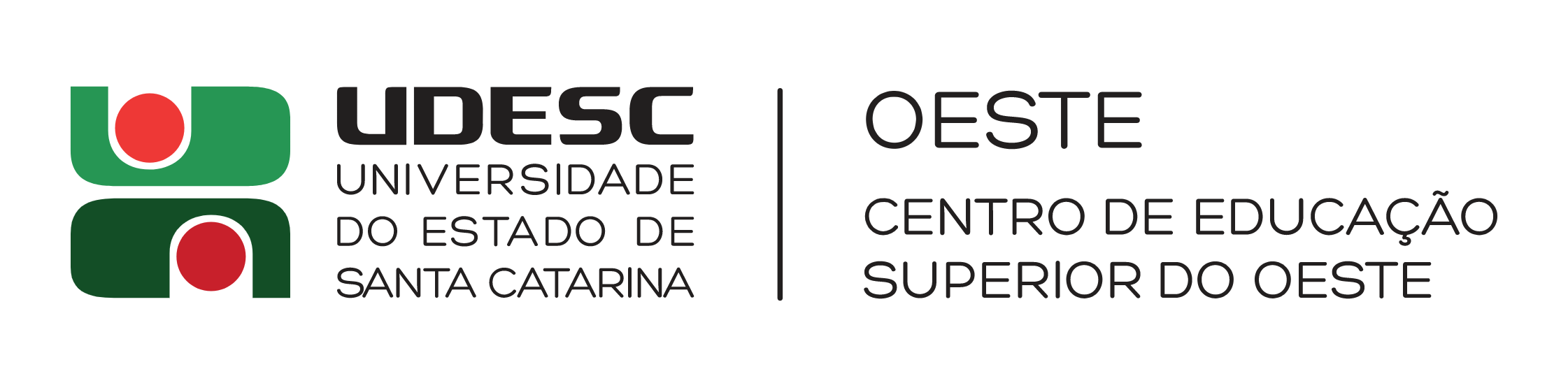 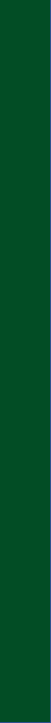 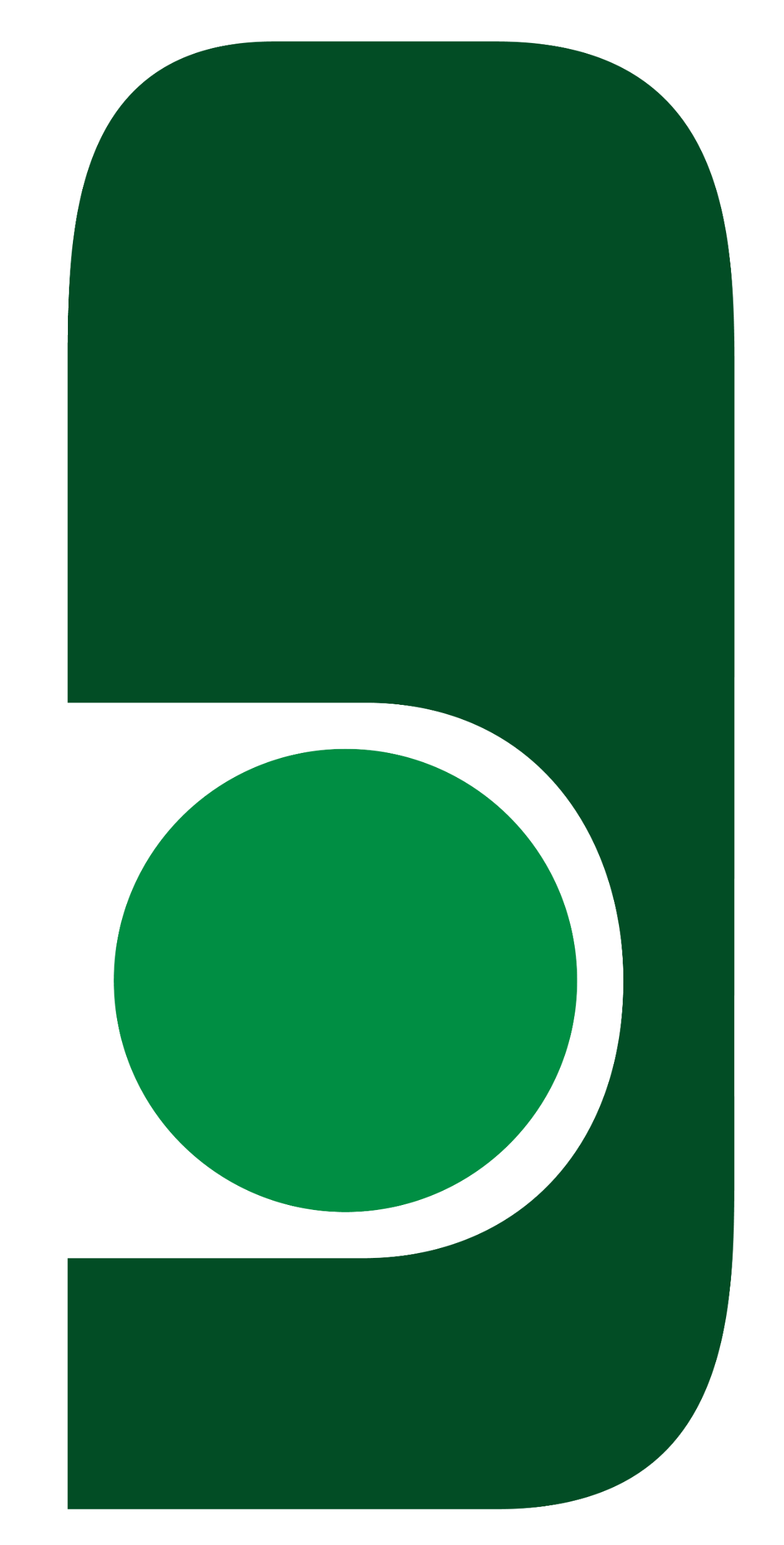 Metodologia/Método
Texto
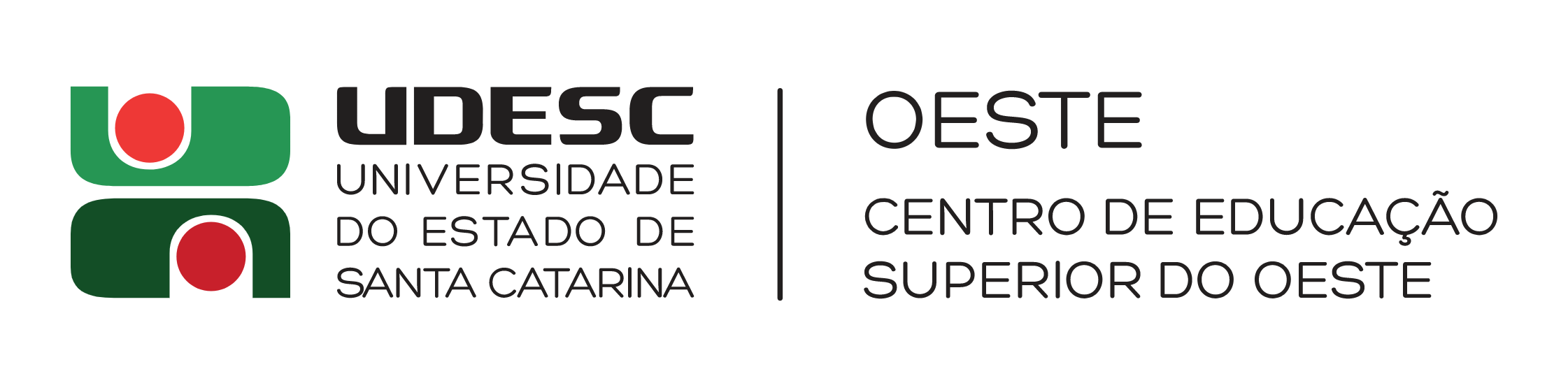 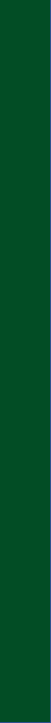 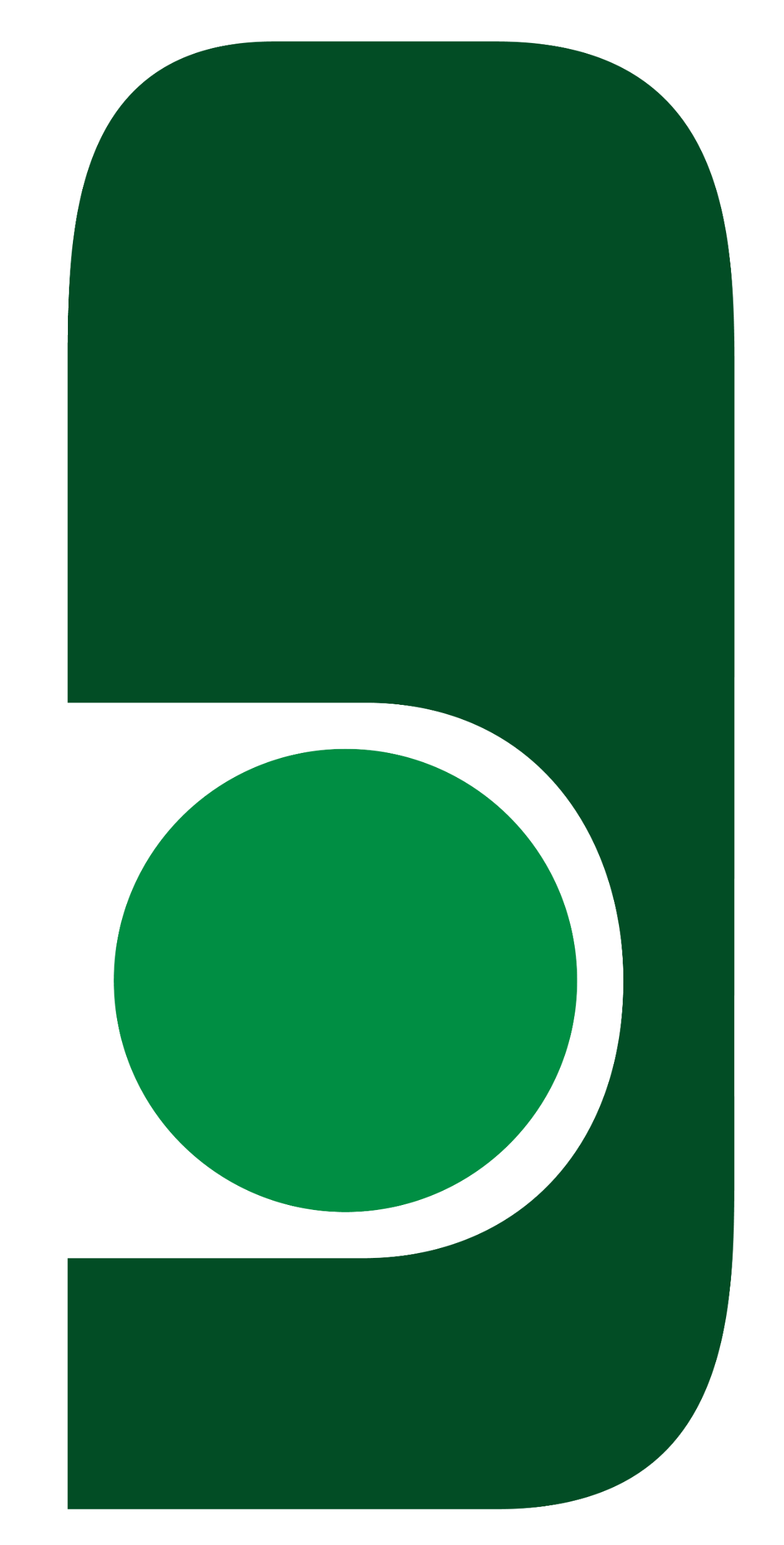 Resultados/Desenvolvimento
Texto
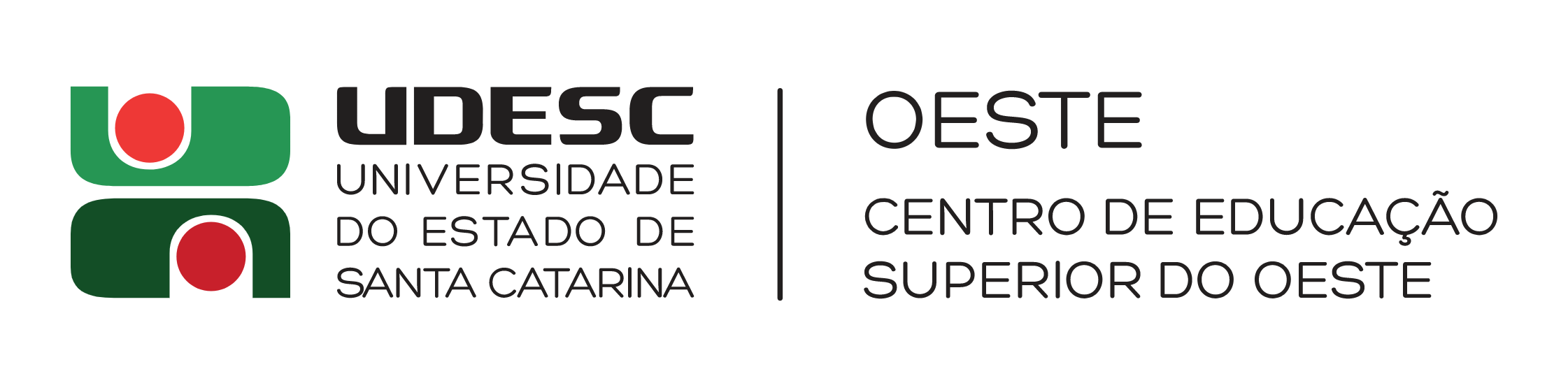 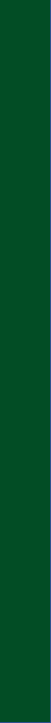 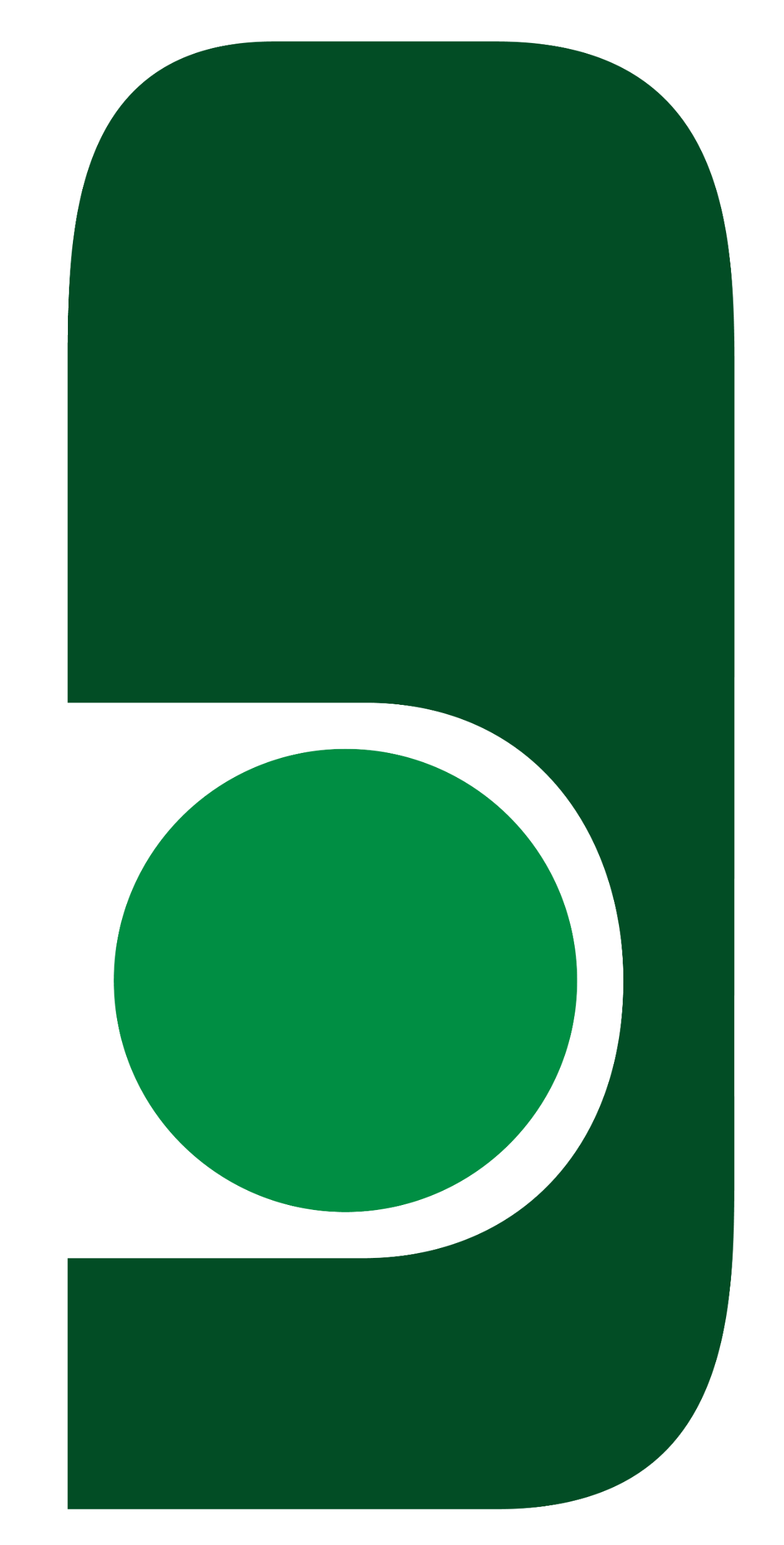 Considerações finais/Conclusão
Texto
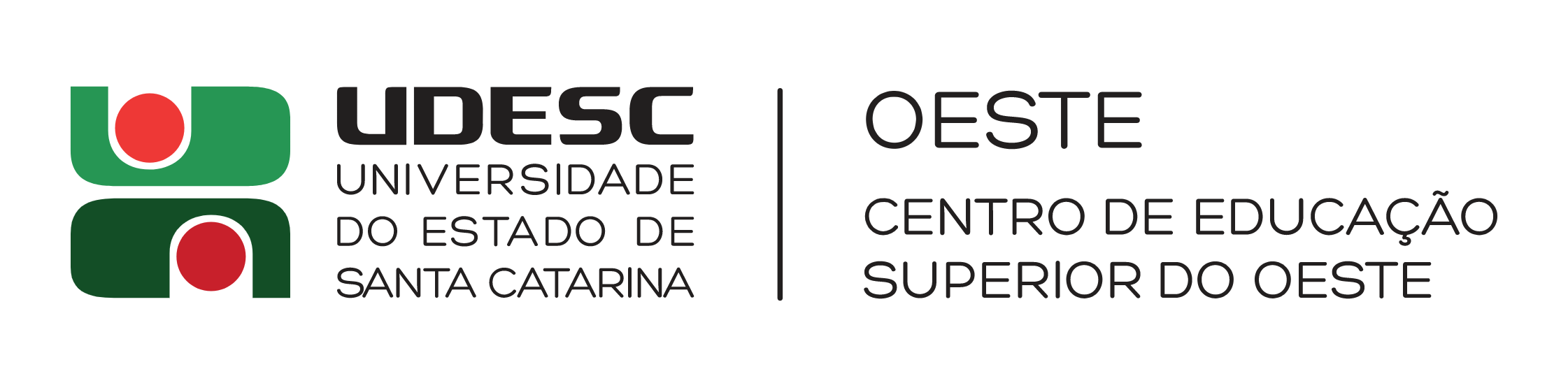 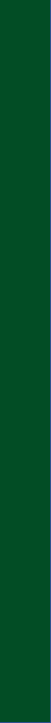 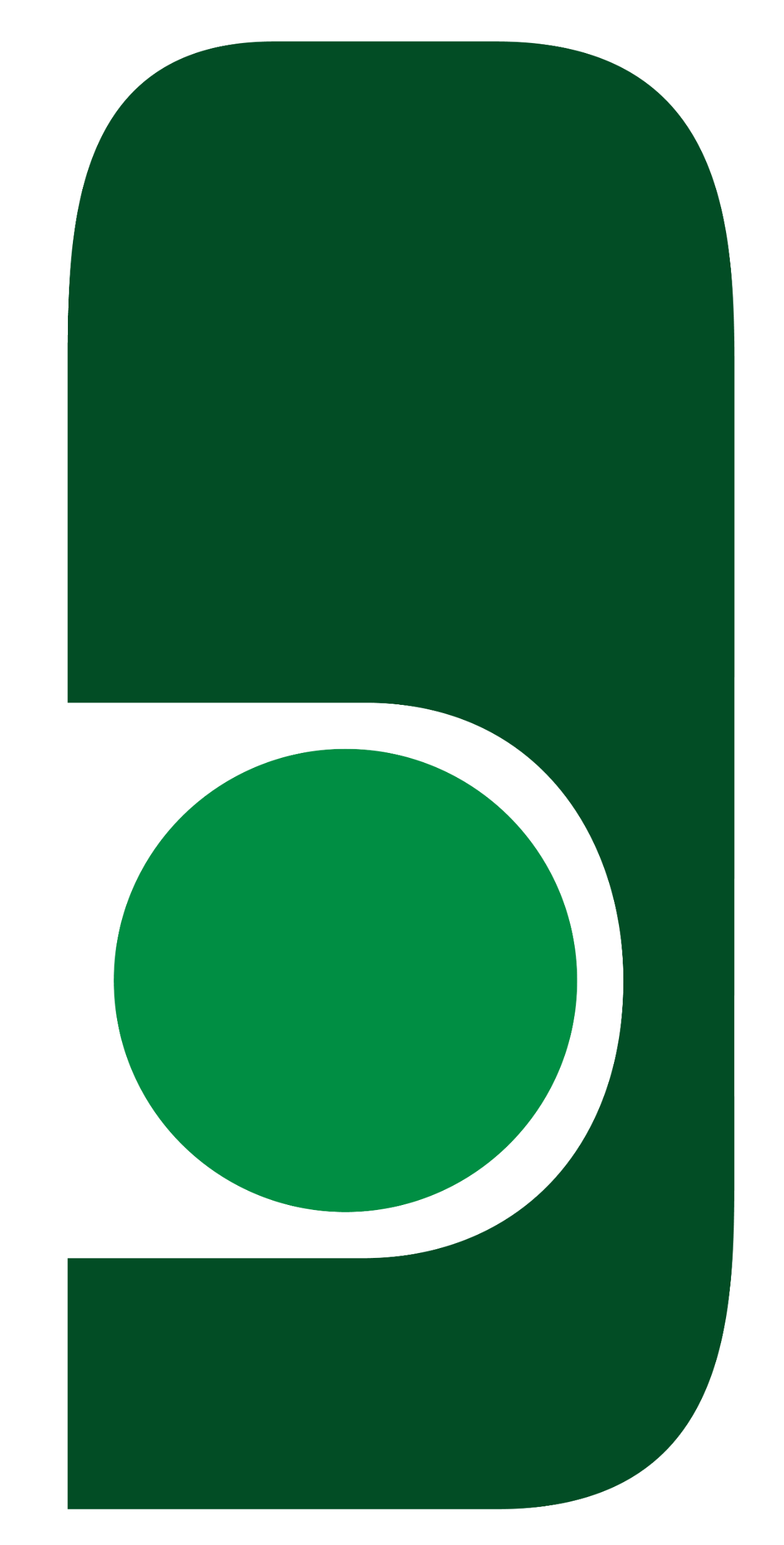 Referências
Incluir até cinco referências no formato ABNT, em ordem alfabética, conforme Manual para a elaboração de trabalhos Acadêmicos da UDESC -https://www.udesc.br/bu/manuais)
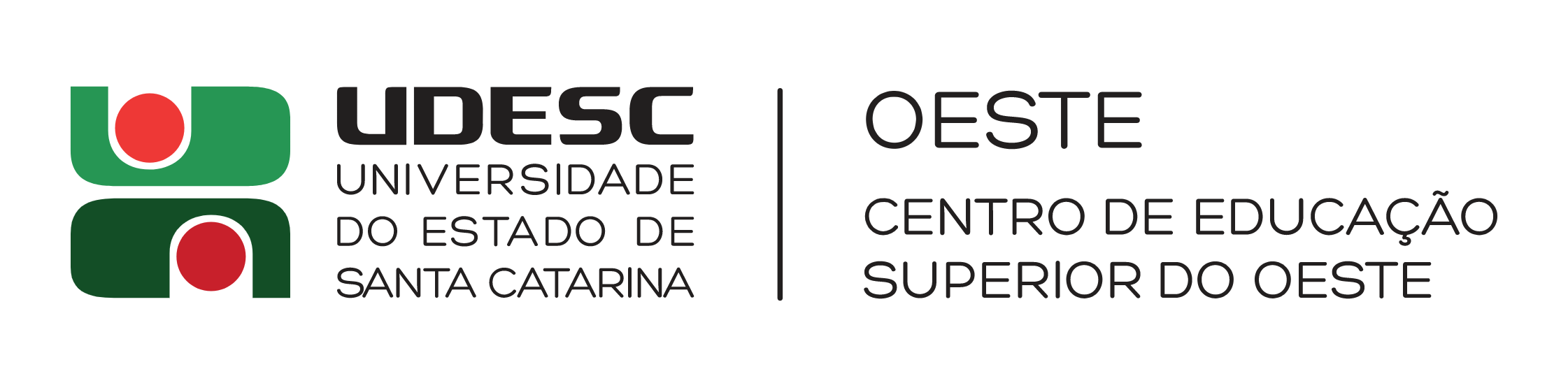